Promoting Interoperability in Europe
ISA² "A programme on interoperability solutions and common frameworks for European public administrations, businesses and citizens as a means for modernising the public sector"
eGovernment
Luxembourg, December 2015
Margarida Abecasis Margarida.abecasis@ec.europa.eu
DG for Informatics
European Commission
1
ISA Interoperability Solutions for European public Administrations
Objectives
European publicadministrations
Flexible andinterlinked
Efficient
… and effective electronic cross-border and cross-sector interaction between European public administrations.
… share and re-use existing successful or newInteroperability solutions, common services and generic tools.
…IT systems allow smooth implementation of Community policies and activities.
2
ISA² in brief
Extended scope
Programme on interoperability solutions and common frameworks for European public administrations, businesses and citizens as a means for modernising the public sector
Administration to:
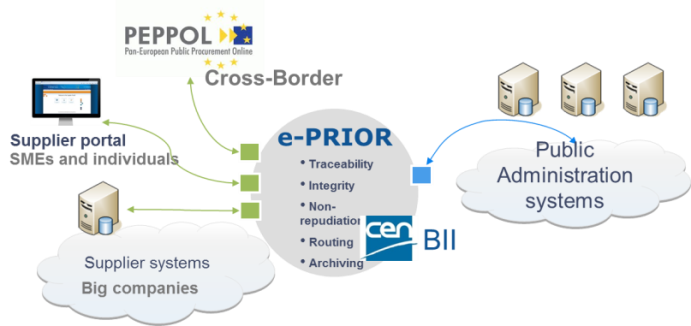 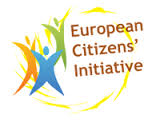 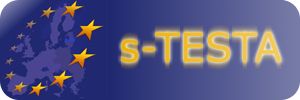 Administrations
Businesses
Citizens
~131M Euros
2016-2020
Proposals from Member States and Commission services
Execution by 
the European Commission
3
Updated focus
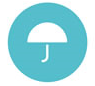 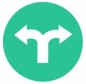 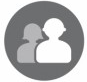 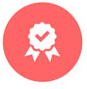 Updated approach
Scope extension
Links with other EU initiatives
Modernise PA at all levels
Holistic approach
Global picture on IOP in Europe 
Instruments
Strategy
Framework
Architecture
Cartography
Legislation Gaps
Business
Citizens
Identify, collect and respond to user needs
Connecting Europe facility
Horizon2020
Structural Funds
EU and national level
Drill down to  regional and local
Monitoring
Communication
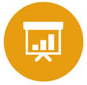 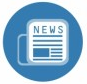 User satisfaction
Quantification of benefits
Disseminate
Engage
4
ISA² updated focus
Objectives
IOP cross-border or cross-sector
Administrations, businesses and citizens
Go down to regional and local administrations
Develop, maintain promote a holistic approach to IOP
Implement the EIF
Monitor EIF's implementation
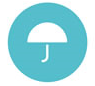 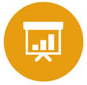 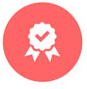 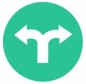 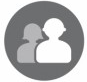 Identify, create and operate IOP solutions to support EU policies
Facilitate re-use of IOP solutions by the EU public administrations
5
ISA² updated focus
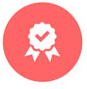 Activities (1/2)
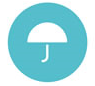 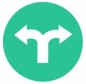 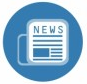 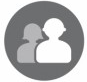 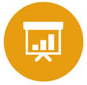 Build new interoperability services and tools
Maintain and operate existing ones
Maintain, update, promote and monitor implementation of the EIS, the EIF and the EIRA
Put in place a European Interoperability cartography (EIC) based on a European Interoperability Reference Architecture (EIRA) to ease reuse and identify gaps
Monitor and evaluate progress
Assess, update and promote existing common specifications and standards
Develop new common & open specifications
Collaborate with European and international standardisation bodies
6
ISA² updated focus
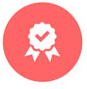 Activities (2/2)
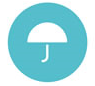 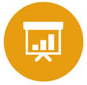 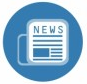 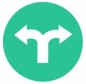 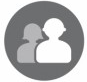 Assess the ICT implications of existing and proposed EU legislation
Identify legislation gaps hampering interoperability
Develop a mechanism to measure and quantify the costs and benefits of interoperability
Identify and promote best practises, develop guidelines to coordination on interoperability and facilitate community building
Put in place a platform to disseminate interoperability solutions, allow exchange of best practises and raise awareness
Develop a communication strategy to raise awareness targeting businesses, SMEs and citizens
7
ISA² updated focus
Chosen actions shall …
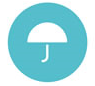 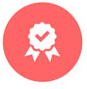 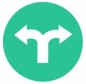 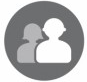 be guided by principles:
be flexible, extensible and applicable to other business or policy areas;
demonstrate financial, organisational and technical sustainability
be based on utility and driven by identified needs and programme objectives
subsidiarity & proportionality; 
user-centricity; 
inclusion and accessibility; 
prevent digital divide; 
security, privacy & data protection; 
multilingualism; 
administrative simplification and modernisation; 
transparency;
preservation of information; 
openness; 
re-usability and avoidance of duplication; 
technological neutrality, solutions which, insofar as possible, are future-proof, and adaptability; 
effectiveness and efficiency;
8
ISA² updated focus
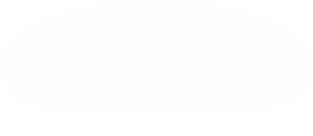 Prioritisation
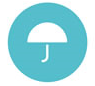 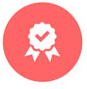 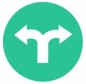 Link with other EU initiatives
Contribution to IOP landscape
Criteria are of equal value

Actions fulfilling more criteria are given higher priority
Scope of action
Priority check
Reusability
Geographical reach
Urgency
9
ISA² updated focus
Implementation rules
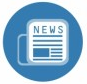 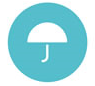 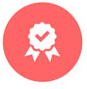 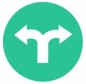 In the implementation of the programme, give due consideration to the
EIS and the EIF
Include IOP solutions in the EIC
Implementation
Rules
To establish and improve IOP solutions, build on exchange of views, sharing of experience and best practises
Give due consideration to the EIRA
Organise conferences, workshops and the like
10
ISA² updated focus
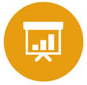 Monitoring and Evaluation (1/2)
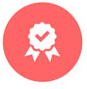 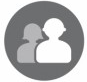 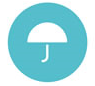 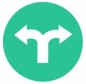 Run an interim and a Final Evaluation
"The Commission shall monitor regularly the implementation and re-use of interoperability solutions across the Union"
What to check
Relevance (also for local and regional administrations)
Effectiveness
Efficiency
Utility including business & citizens satisfaction
Sustainability
Coherence
Coherence and synergies with other initiatives, i.e. CEF
Benefits of actions to advancing the EU policies
11
ISA² updated focus
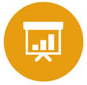 Monitoring and Evaluation (2/2)
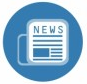 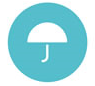 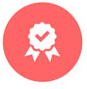 How to check
The achievement of the objectives shall be measured in particular in terms of the number of key interoperability enablers and through the number of supporting instruments delivered to and used by European public administrations
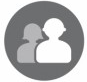 Evaluation should contain
1. Quantifiable and qualifiable benefits that the interoperability solutions deliver by linking ICT with the needs of end-users; 
2. the quantifiable and qualifiable impact of the interoperable ICT-based solutions. 

Completed or suspended actions shall remain subject to the overall programme evaluation and evaluated in terms of user uptake, utilisation and re-usability.
12
Updated focus
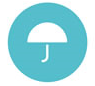 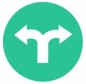 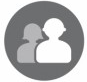 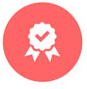 Updated approach
Scope extension
Links with other EU initiatives
Modernise PA at all levels
Holistic approach
Global picture on IOP in Europe 
Instruments
Strategy
Framework
Architecture
Cartography
Legislation Gaps
Business
Citizens
Identify, collect and respond to user needs
Connecting Europe facility
Horizon2020
Structural Funds
EU and national level
Drill down to  regional and local
Monitoring
Communication
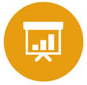 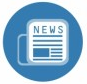 User satisfaction
Quantification of benefits
Disseminate
Engage
13
Work under ISA
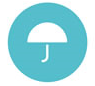 Supporting instruments ("City planning")
European IOP Strategy & Framework (EIS and EIF)
European Interoperability Reference Architecture – EIRA
European IOP Cartography – EIC
ICT impact of EU legislation ("Digital check")
Share and reuse framework
1
Key interoperability enablers ("City utilities")
2
Support EU legislation and initiatives
3
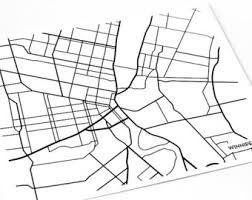 Data exchange
eID – eSignature
Data semantics
Base registries
Catalogue of Services
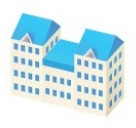 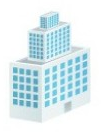 Digital Single Market
INSPIRE
14
Work under ISA
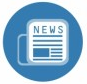 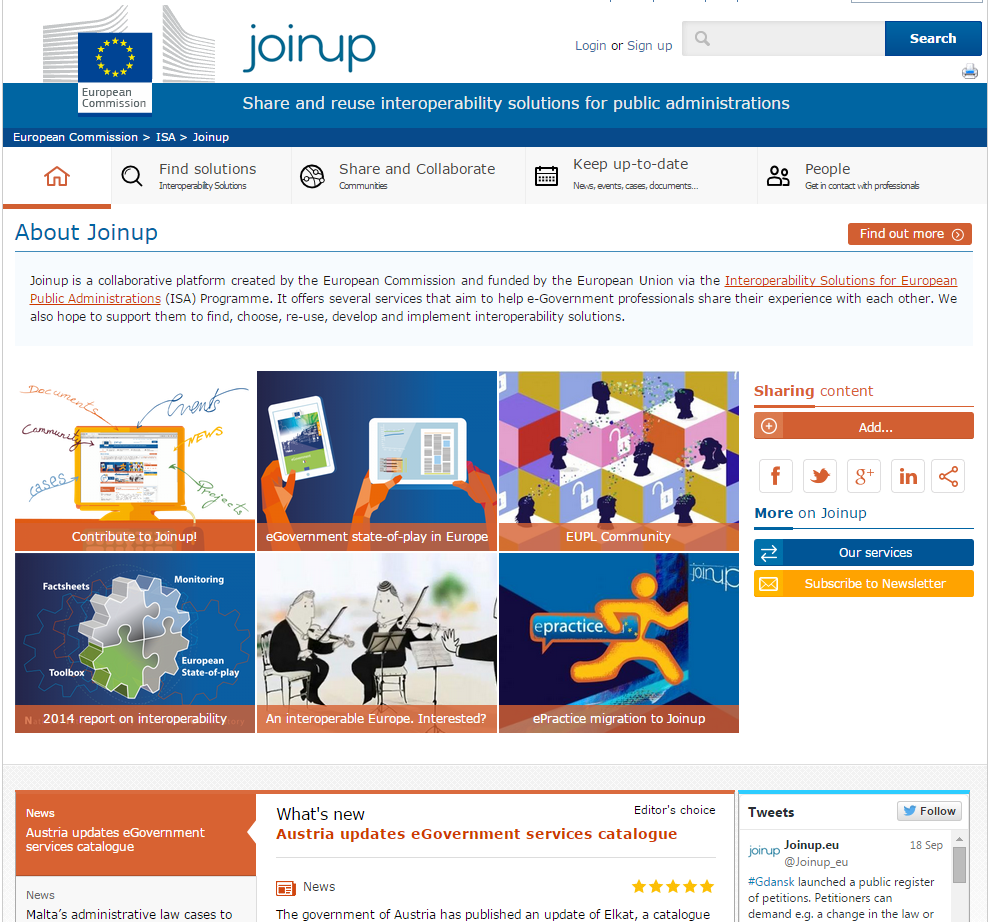 https://joinup.ec.europa.eu/
15
Work under ISA
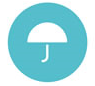 Start early + Control mechanisms + Integrate with IT Governance
ICT tool #23
ISA method
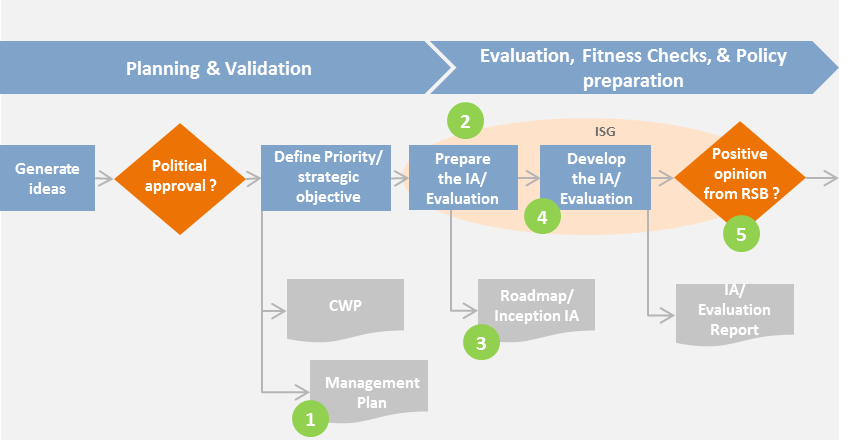 Collect early 
feedback
check and notify
ICT Governance
Screen Roadmaps
and notify ICT Governance
16
Work under ISA
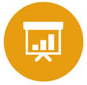 ISA monitoring framework
17
Work under ISA
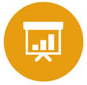 Owner time savings
Cost savings for users
User time savings
Increased revenue for owners
Reduced operational costs for owners
Vendor lock-in avoidance for owners
Financial 

 Benefits
Facilitate reuse, sharing and adoption 
of future solutions
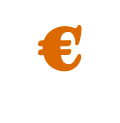 Higher services satisfaction for users
Improved compliance for owners
Time

Savings
Better data quality for owners
Better data availability for users
Foster innovation
Improved security for owners
Increase transparency
Improved

Service Quality
Impact on growth and competitiveness
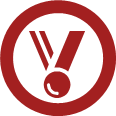 Protection of fundamental rights for users and society
Reduced CO2 emissions
Better decision making
Furthering public and private policy goals
18
Spill-over 

effects
Challenges and Opportunities
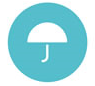 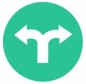 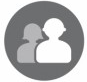 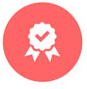 Updated approach
Scope extension
Links with other EU initiatives
Modernise PA at all levels
Holistic approach
Global picture on IOP in Europe 
Instruments
Strategy
Framework
Architecture
Cartography
Legislation Gaps
Business
Citizens
Identify, collect and respond to user needs
Connecting Europe facility
Horizon2020
Structural Funds
EU and national level
Drill down to  regional and local
Monitoring
Communication
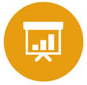 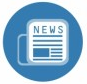 User satisfaction
Quantification of benefits
Disseminate
Engage
19
Q & A
Thank you !
Join ISA initiatives at: http://ec.europa.eu/isa/index_en.htm 
and @ http://joinup.ec.europa.eu
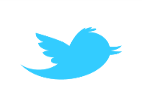 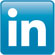 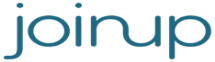 http://goo.gl/eK1EY
@SEMICeu
http://joinup.ec.europa.eu
20